Тема: «Звук [Ш]»Автоматизация звука [Ш] в скороговорках.
Выполнила: 
Учитель – логопед
Минниханова Ирина Ивановна
На опушке
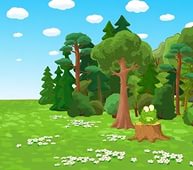 в избушке
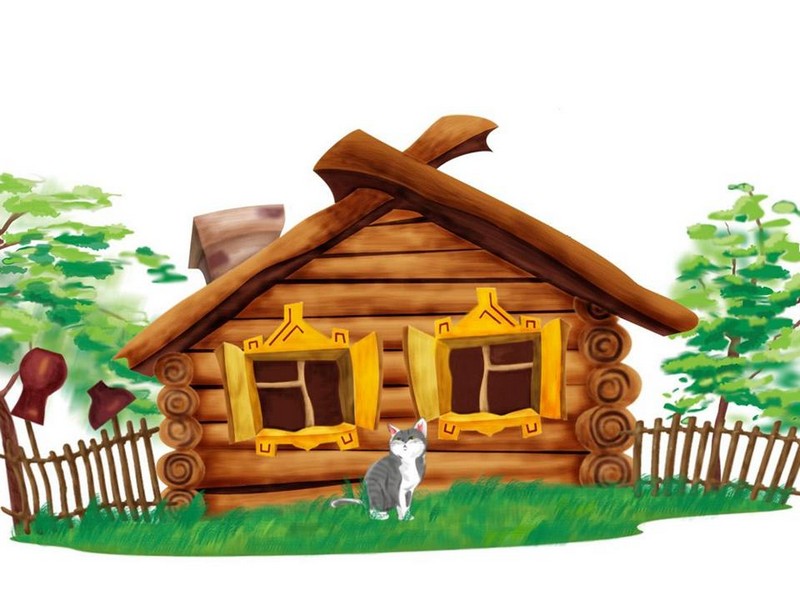 Живут старушки болтушки
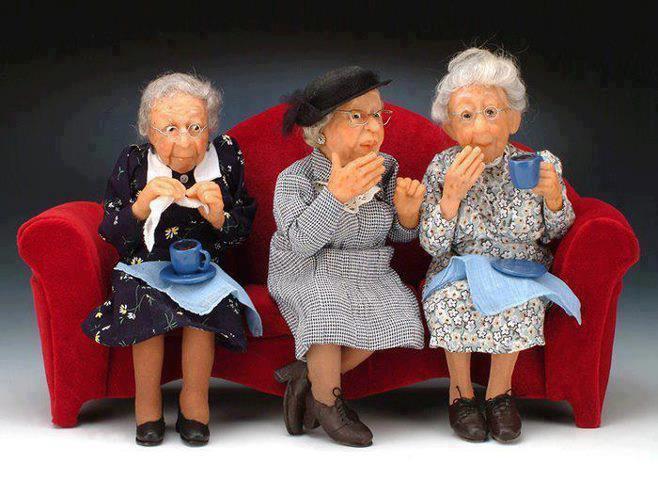 У каждой старушки лукошко
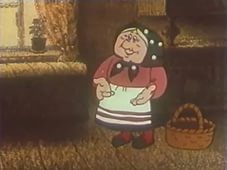 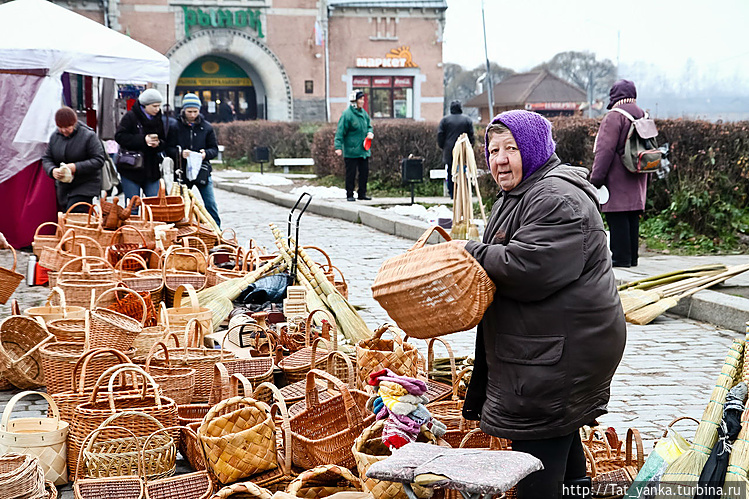 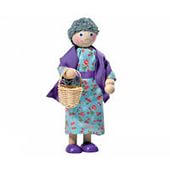 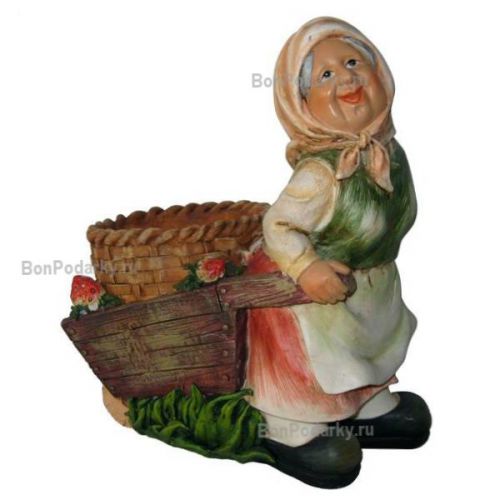 В каждом лукошке кошки
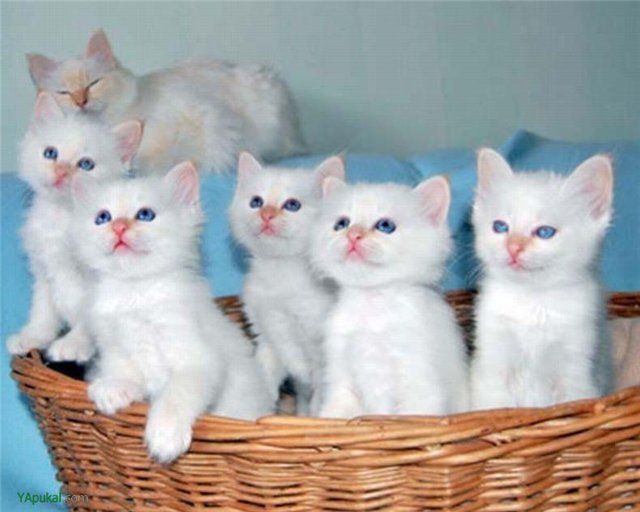 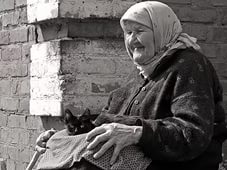 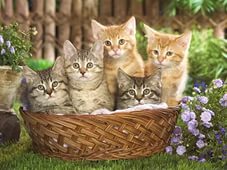 Кошки шьют старушкам сапожки
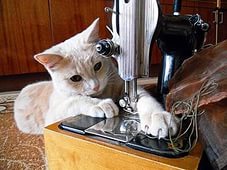 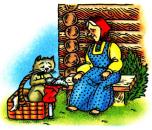 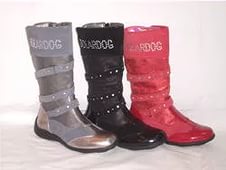 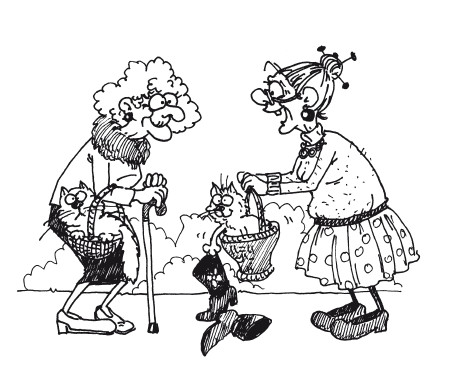